A Package for Mrs. Jewls
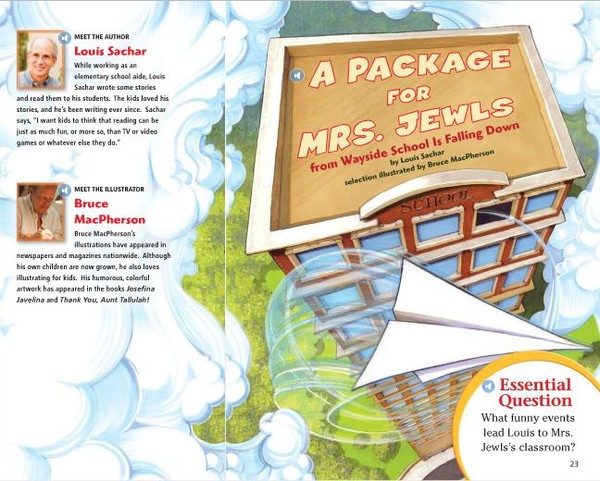 Vocabulary Power Point
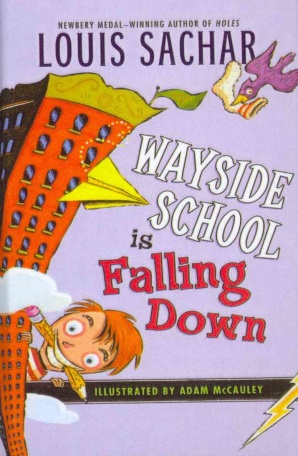 Disturbing
Adjective
Upsetting; dismaying


It is very disturbing to see 
children that throw tantrums 
when they don’t get 
their way.
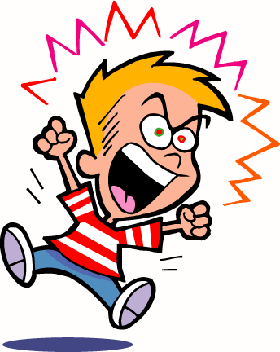 Interrupt
Verb
Doing something that hinders or stops the action or conversation of

My favorite T.V. show was interrupted by a Public Service Announcement.
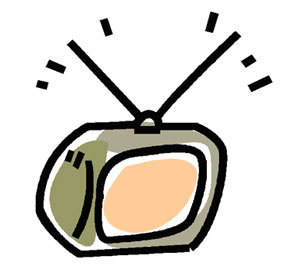 Squash
Verb
To beat down or flatten; to crush





Children enjoy squashing and molding clay.
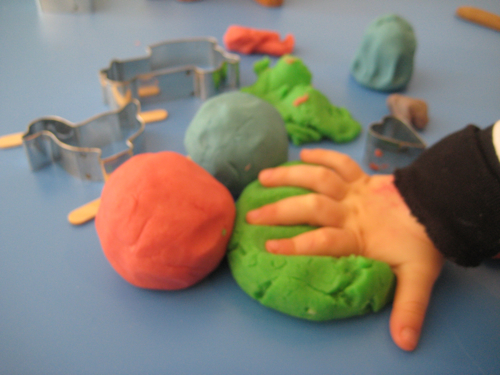 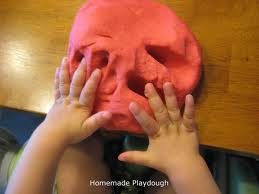 Specialty
Noun
A special pursuit, talent, or skill




The musician can play many instruments but her specialty is the flute.
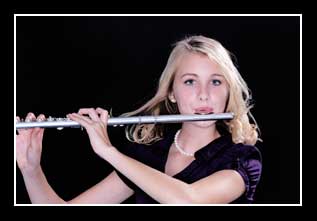 Struggle
Verb
To make strenuous efforts; to strive

The man struggled
to climb the mountain.
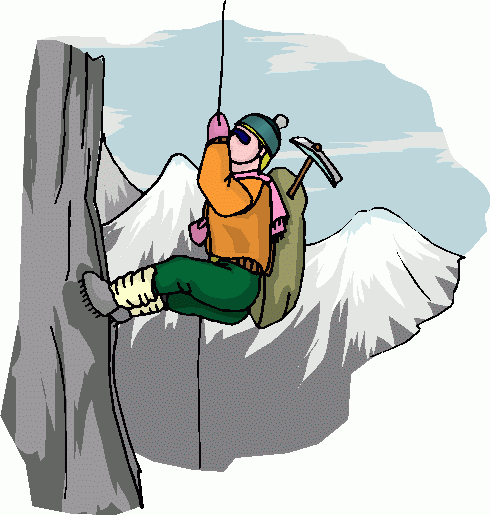 Stagger
Verb
To move or stand unsteadily; to totter

The boy on crutches
seemed to stagger
as he walked.
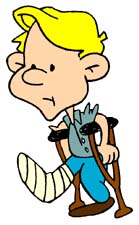 Wobble
Verb
To move unsteadily from side to side

When the Jack popped out of the box, it wobbled from side to side.
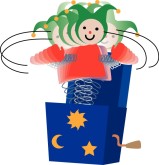 Collapse
Verb
To fall down suddenly; cave in

The building collapsed due to the earthquake.
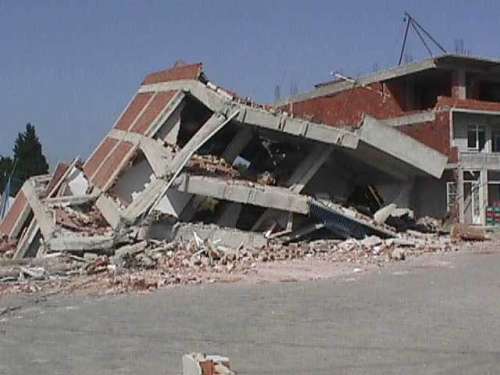 Numb
Adjective
Deprived of the power to feel or move normally

The man’s whole body
went numb because he 
was out in the cold for
too long.
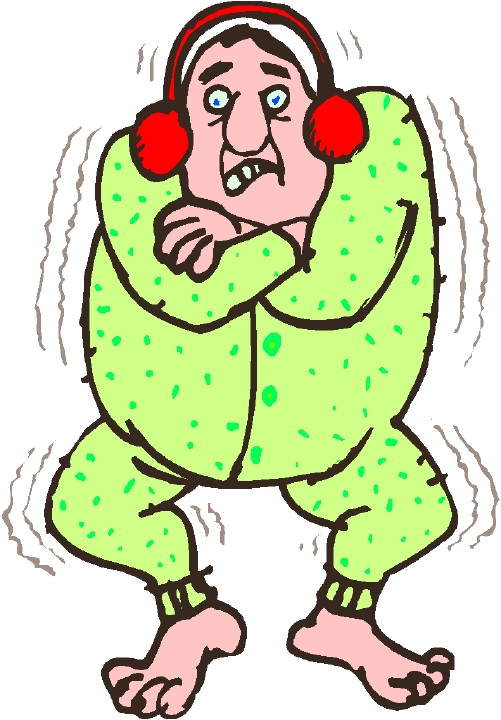 Shift
Verb
To move or transfer from one place or position to another

The men lifted and shifted the couch to a different spot in the room.
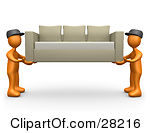 Acceleration
Noun
The act of increasing speed or velocity




The race car driver exhibited a lot of acceleration as he began the race.
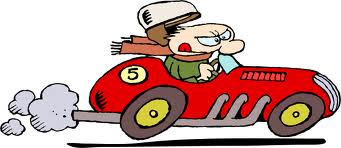 Inertia
Noun
A property of matter at rest or in a uniform motion



The books show inertia by being  forms of matter at rest on the bookshelf.
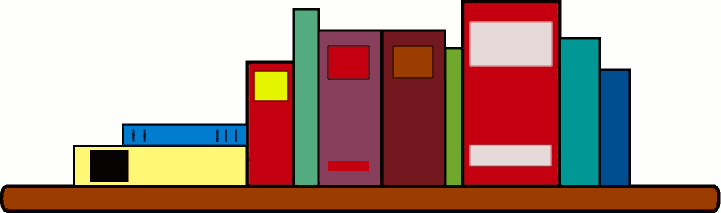 Momentum
Noun
Force or speed of movement

My grandma gave me
more momentum on
the swing by pushing 
me.
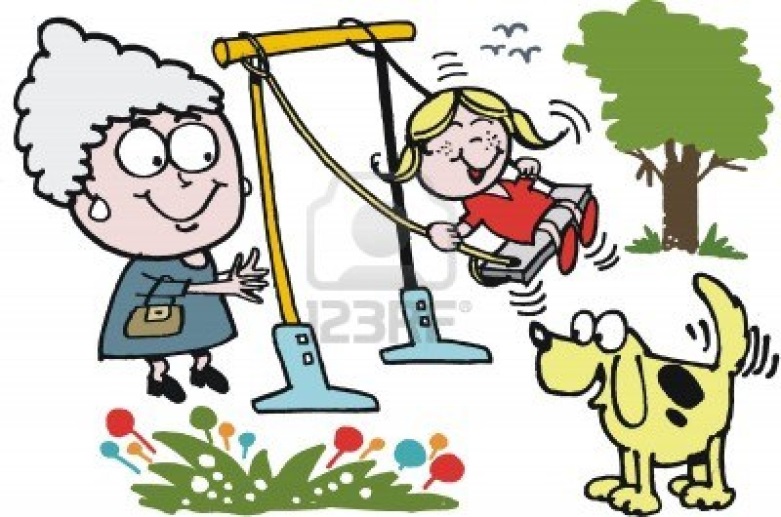 Plot
Noun
The main storyline of a literary work






We used a diagram to show the plot of the story.
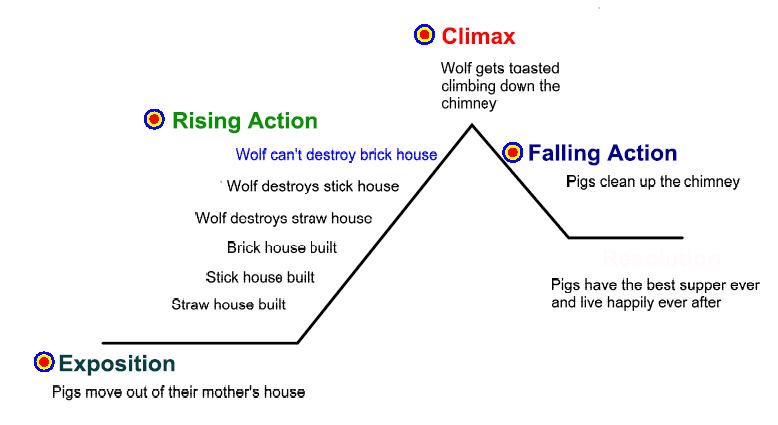 Irony
Noun
An outcome of events contrary to what was, or might have been, expected




Irony is very evident when it is raining on your wedding day.
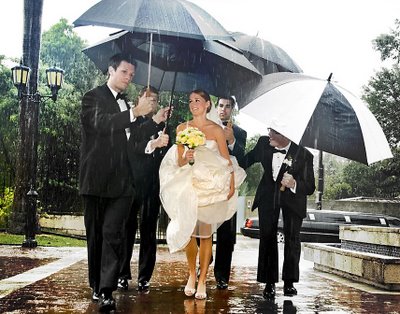 Resolution
Noun
The act or process of resolving an issue





The resolution to the rainy day, was the plan to go to the movies.
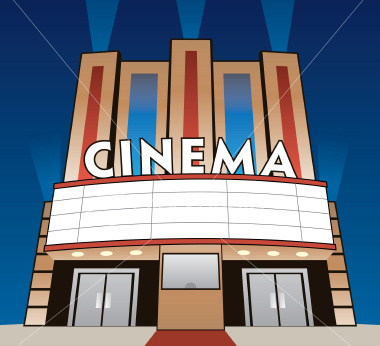